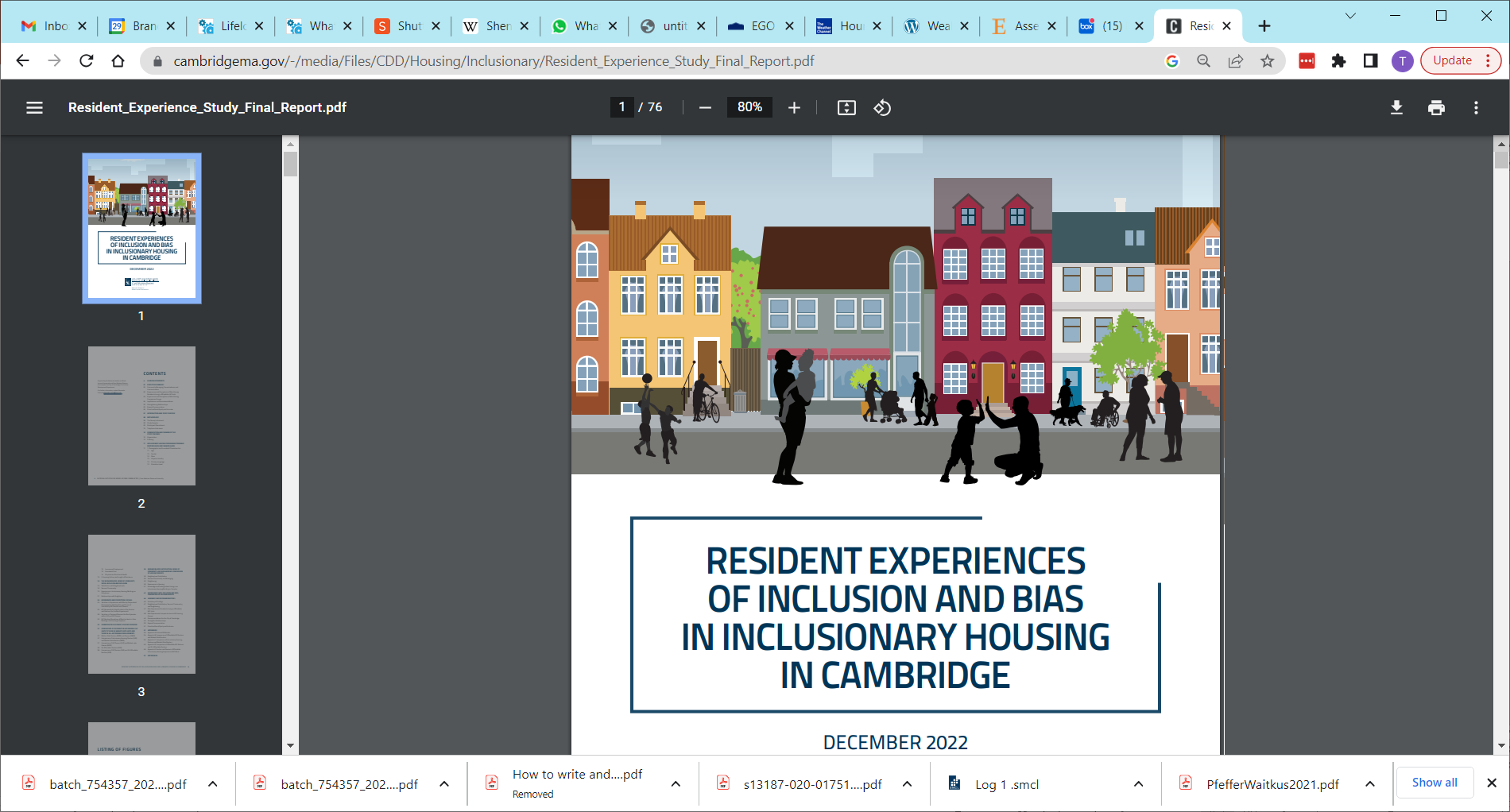 Newton Fair Housing Committee
August 2,2023
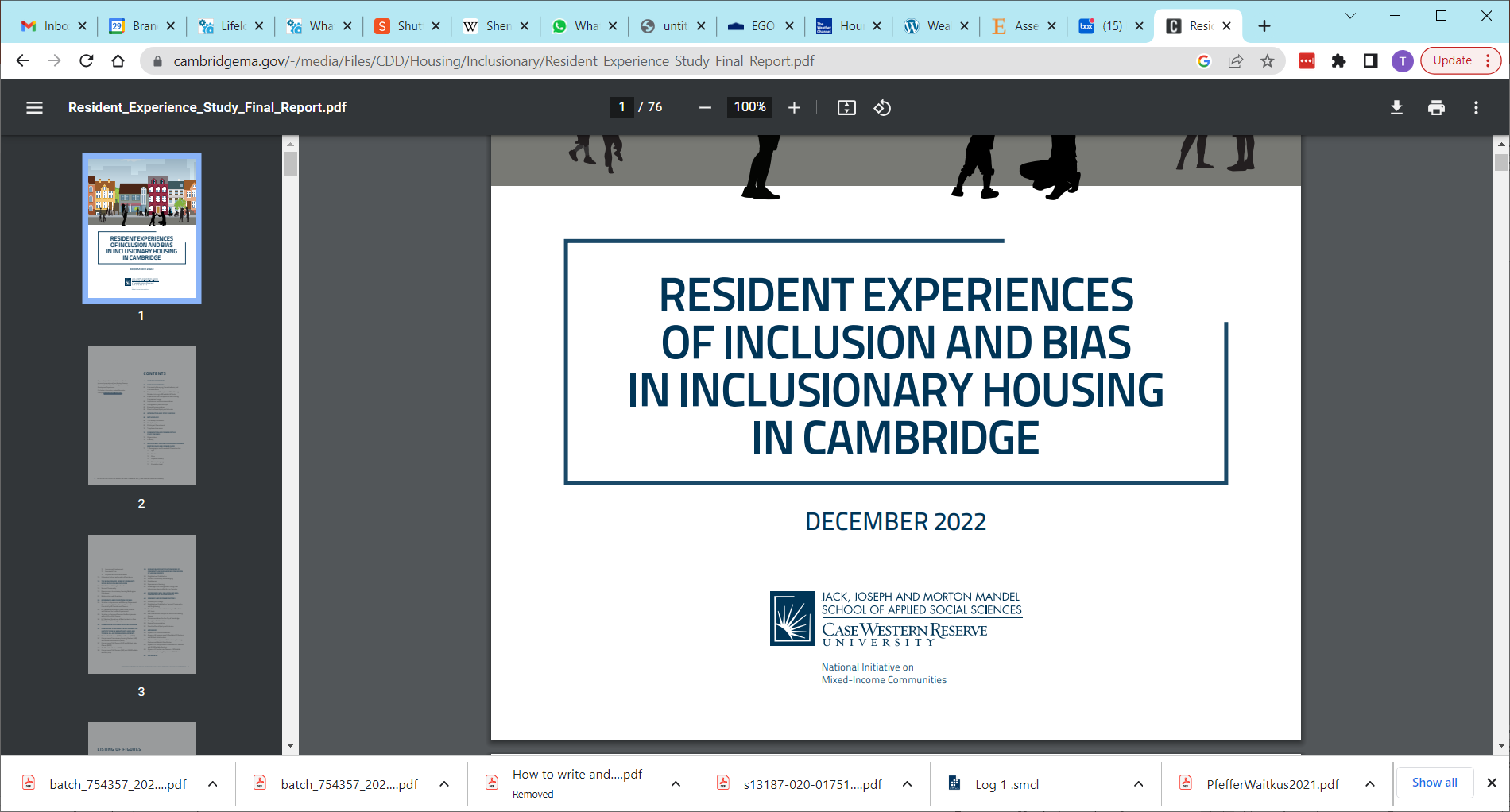 STUDY
This study explored 430 Cambridge residents’ perceptions and experiences in their buildings and housing complexes, including their
sense of community belonging, 
interactions with neighbors, 
their experiences with bias, 
and for Inclusionary Housing program (IHP) participants, 
their experiences with the IHP program. 
Information was also collected about study participants’ recent housing history, physical and mental health, ties to Cambridge, and demographic characteristics
COMMUNITY BELONGING, CONNECTEDNESS, AND COMMUNICATION
Cambridge residents in IHP units generally like living in their neighborhoods and complexes.
Renters of affordable IHP units, on average, had a significantly lower sense of community than owners of affordable IHP units and those in all-affordable developments.
Renters and owners of affordable IHP units both feel a sense of belonging, but owners have stronger connections to the community than renters do.
IHP participants had generally positive experiences with the IHP program and staff. One-third of renters in affordable IHP units found the process of applying to Cambridge IHP somewhat or very confusing and stressful.
EXPERIENCES AND PERCEPTIONS OF BIAS AMONG RESIDENTS LIVING IN AFFORDABLE IHP UNITS
40% of all renters and 41% of all owners of affordable IHP units reported encountering bias or discrimination at least several times in the past year (about 10% in each group experienced bias “less than once a year”).
For residents of affordable IHP units, the likelihood of experiencing bias differed by race, gender, income level, and whether the household includes children
Race was seen as the primary cause of bias. 
Being an IHP participant and/or having a low income level were seen as triggers for bias.
Having a household with children increased the perception of experiencing bias.
Being female increased the likelihood of renters in affordable units experiencing bias.
Perceptions of bias on the basis of disability or language differed by race.
White renters of affordable IHP units were more likely to attribute bias to their disability, while Asian in affordable IHP units were more likely to attribute bias to the fact that English is not their primary language.
EXPERIENCES AND PERCEPTIONS OF BIAS AMONG COMPARISON GROUPS
Residents in affordable IHP units and residents in all affordable developments in Cambridge experienced more bias than residents of market-rate units.
Race, Hispanic or Latino identity, gender, having children, low-income, and health status were significant predictors of bias for some categories of residents.
Black residents were more likely than Asian or Whites to experience bias if they were owners of affordable IHP units or renters of market-rate units. 
Hispanic renters experienced more bias than non-Hispanic renters in all-affordable developments. 
Female residents were more likely than males to experience bias if they were renters or owners of affordable IHP units or renters of market-rate units. 
Respondents in fair or poor health were more likely to experience bias if they were renters or owners of affordable IHP units or owners of market-rate units.
IMPLICATIONS AND RECOMMENDATIONS
STRENGTHEN RELATIONSHIPS
(1) between CDD and residents, property owners, management companies, and local service providers;
(2) between residents in affordable and market-rate units; and 
(3) between residents in affordable IHP units across IHP buildings and housing complexes
EXPAND COMMUNICATION
1. Increase communication and engagement with IHP participants 
Develop mechanisms for residents to report problems and concerns, report bias incidents, provide feedback, and make suggestions regarding their housing and buildings. 
Create a schedule and methods for regular communication with residents.
Provide residents with information and connections to community services, resources, and events. 
Conduct routine social climate surveys of IHP households. Other mixed-income communities, for example, use annual online surveys as a cost-effective way to stay informed of residents’ experiences in the community.
EXPAND COMMUNICATION
2. Create transparency and accessibility around IHP practices and policies 
Communicate with residents about program practices more frequently, and increase opportunities for residents to provide input on IHP practices. 
Clarify the practices around changes in a tenant’s income over time as it relates to IHP participants’ eligibility to remain in their units when income increases. 
Communicate with residents about the process that property managers use to upgrade units, and what to do when there are health and safety concerns in a unit or building (e.g. Inspectional Services Department).
EXPAND COMMUNICATION
3.    Increase awareness among property owners, property management staff, and residents of affordable and market-rate units about the goals and collective benefits of the IHP.
4.    Share and discuss the study findings with residents of IHP buildings, property owners, property management and other site staff, as well as community organizations and service providers, and residents of the larger Cambridge community.
PRIORITIZE RACIAL EQUITY AND INCLUSION
A key implication of the study is that building IHP units is not enough to create inclusive communities. 
Just building the units and nothing else to achieve the goals of Inclusionary Housing Programs can exacerbate isolation, divisions, stigma, and differences among residents, leading to living environments where residents in affordable IHP units especially may feel unwelcome, excluded, and experience bias in the buildings they are meant to call home.
RECOMMENDATIONS
Create a task force with representation from renters, owners, property managers, and City staff. 
Provide information and resources for assessing and addressing bias in inclusionary housing or mixed income settings. 
Offer and encourage participation in trainings on inclusion and racial equity and inclusive property operating practices for IHP property owners, property managers and other staff, and residents of IHP buildings.
RECOMMENDATIONS
4.    Engage local, regional, and state entities and non-profit agencies (e.g., fair housing coalition, Massachusetts Commission Against Discrimination, Greater Boston Legal Services) to discuss the study findings on bias and develop action steps to address bias in IHP communities. 
5.    Provide guidance for residents and IHP property managers on appropriate avenues for intervention and accountability actions related to residents’ concerns with bias and exclusion. 
6.    Encourage property managers to create intentionally welcoming and maximally accessible environments for people of color, women and non-binary people, individuals with disabilities or health problems, and those with children—for residents and visitors alike— in IHP buildings.